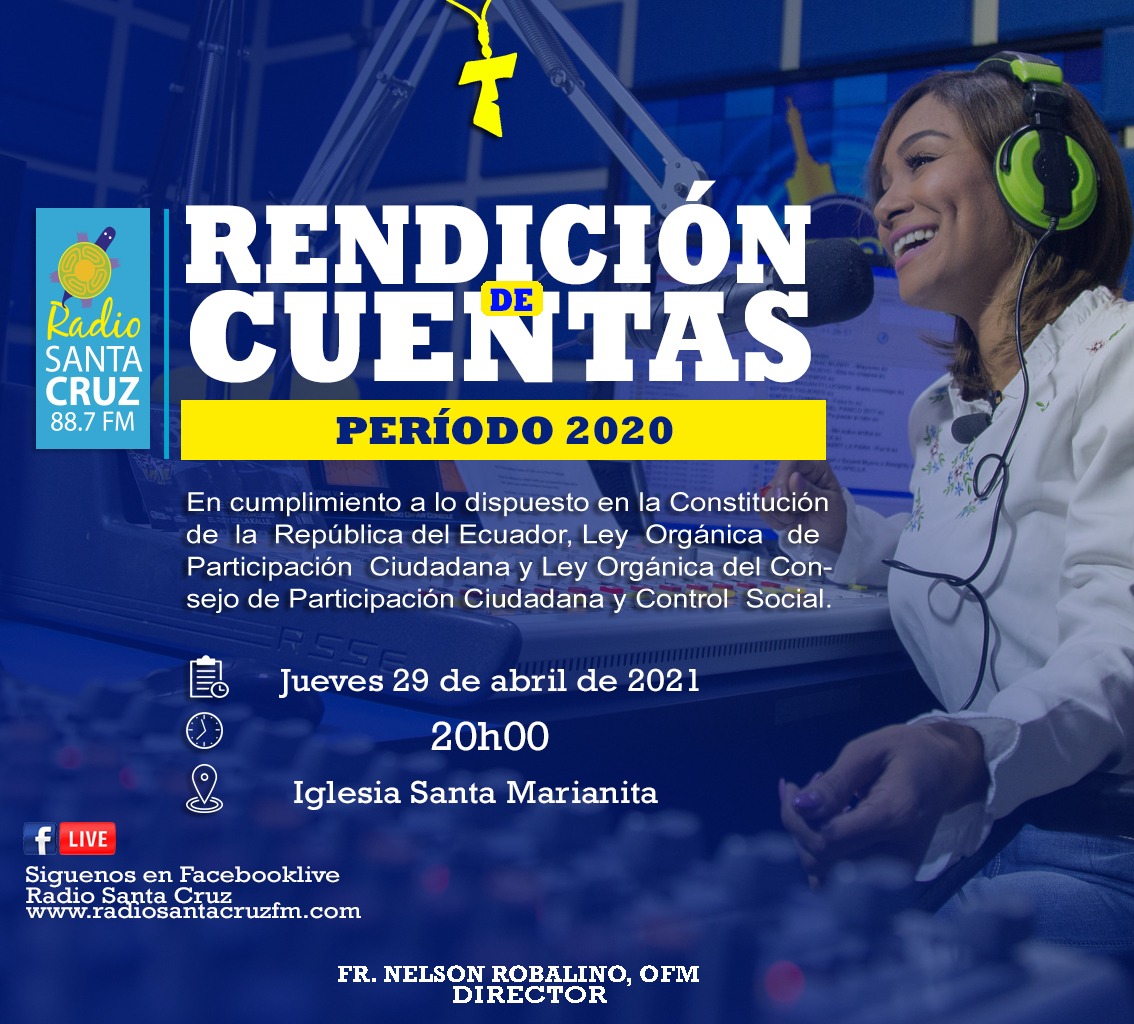 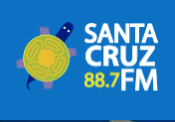 PRESENTACIÓN
Radio Santa Cruz 88.7 FM, forma parte de la ASOCIACIÓN DE PARTICIPACIÓN SOCIAL DE LA ORDEN FRANCISCANA SEGLAR O.F.S, organización religiosa sin fines de lucro. Su representante legal y persona responsable a efectos de notificaciones es la Sra. María Inés Urgiles Urgiles, como representante legal y director delegado desde el año 2019 es Fr. Nelson Robalino OFM.
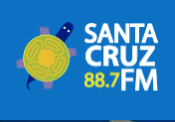 MISIÓN
Evangelizar, informar, educar  y entretener a su audiencia en  Puerto Ayora y la Provincia Insular de Galápagos con un mensaje claro y directo, basado en los valores humanos, cristianos y franciscanos, que se derivan del Evangelio de Jesucristo, de la Constitución de la República promoviendo el buen vivir  de la sociedad en armonía con la naturaleza.
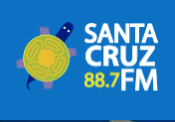 VISIÓN
Liderar a nivel provincial la comunicación y la evangelización con profesionalismo, imparcialidad, criterio cristiano y responsabilidad social con miras al buen vivir de todas las personas mediante la práctica de los valores.
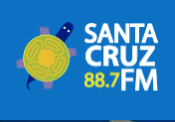 OBJETIVO GENERAL
Anunciar de un modo explícito e implícito la Buena Nueva de Dios con una programación de calidad, siguiendo las orientaciones de la Iglesia Católica, de la Constitución de la República y de la Comunidad Franciscana en orden a la construcción de una sociedad del buen vivir.
ORGANIGRAMA INSTITUCIONAL
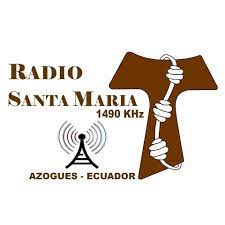 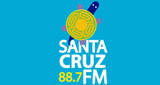 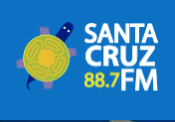 S
I
T
U
A
C
I
Ó
N

E
C
O
N
Ó
M
I
C
A
INGRESOS PERCIBIDOS AÑO 2020
EJECUCIÓN PRESUPUESTARIA DE GASTOS 2020
CUMPLIMIENTOSY OBLIGACIONES
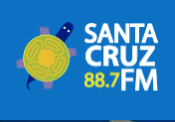 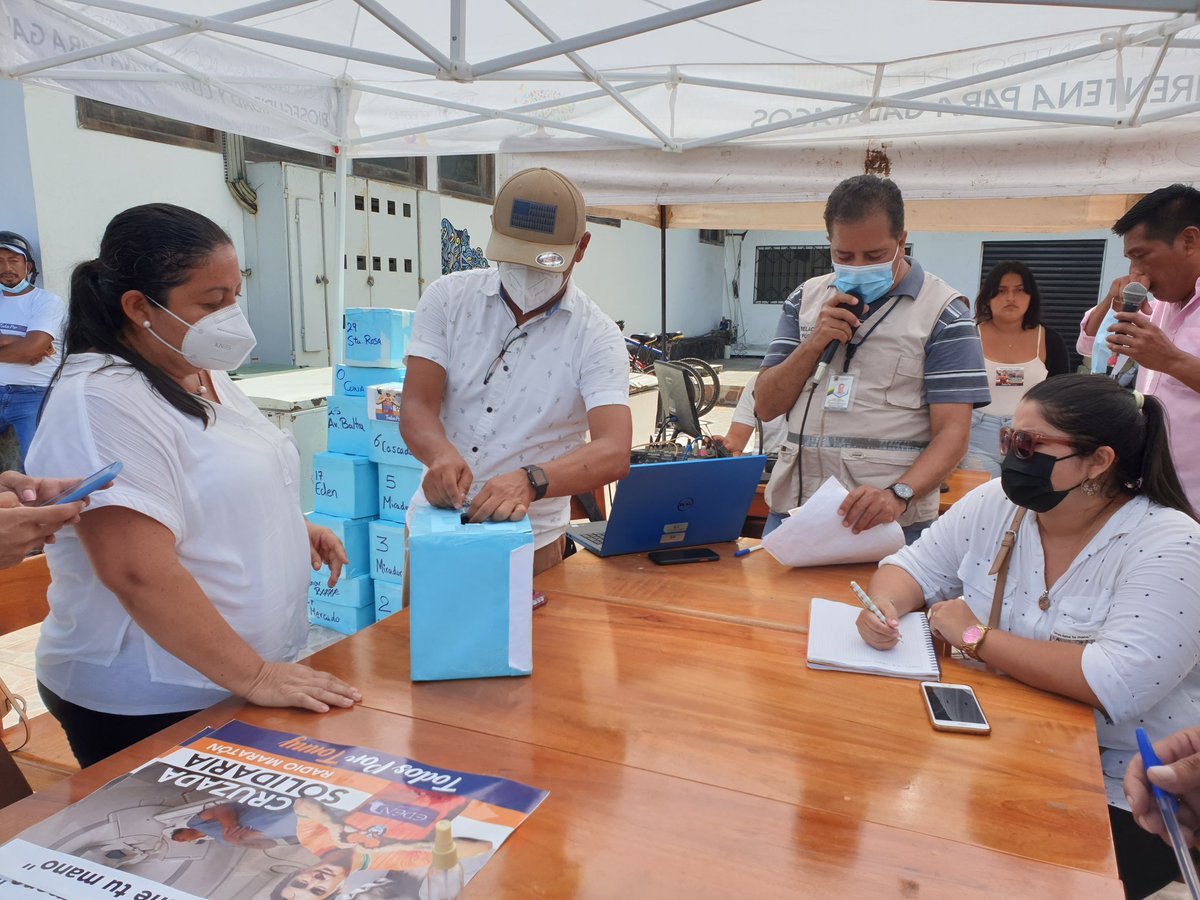 SERVICIOS SOCIALES
ACTIVIDADES SOLIDARIAS
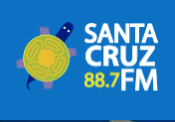 PROGRAMACIÓN RELIGIOSA
Educando en la fe y la formación en 
Valores
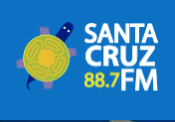 PROGRAMACIÓN LOCAL DE 
RADIO SANTA CRUZ  88.7 FM
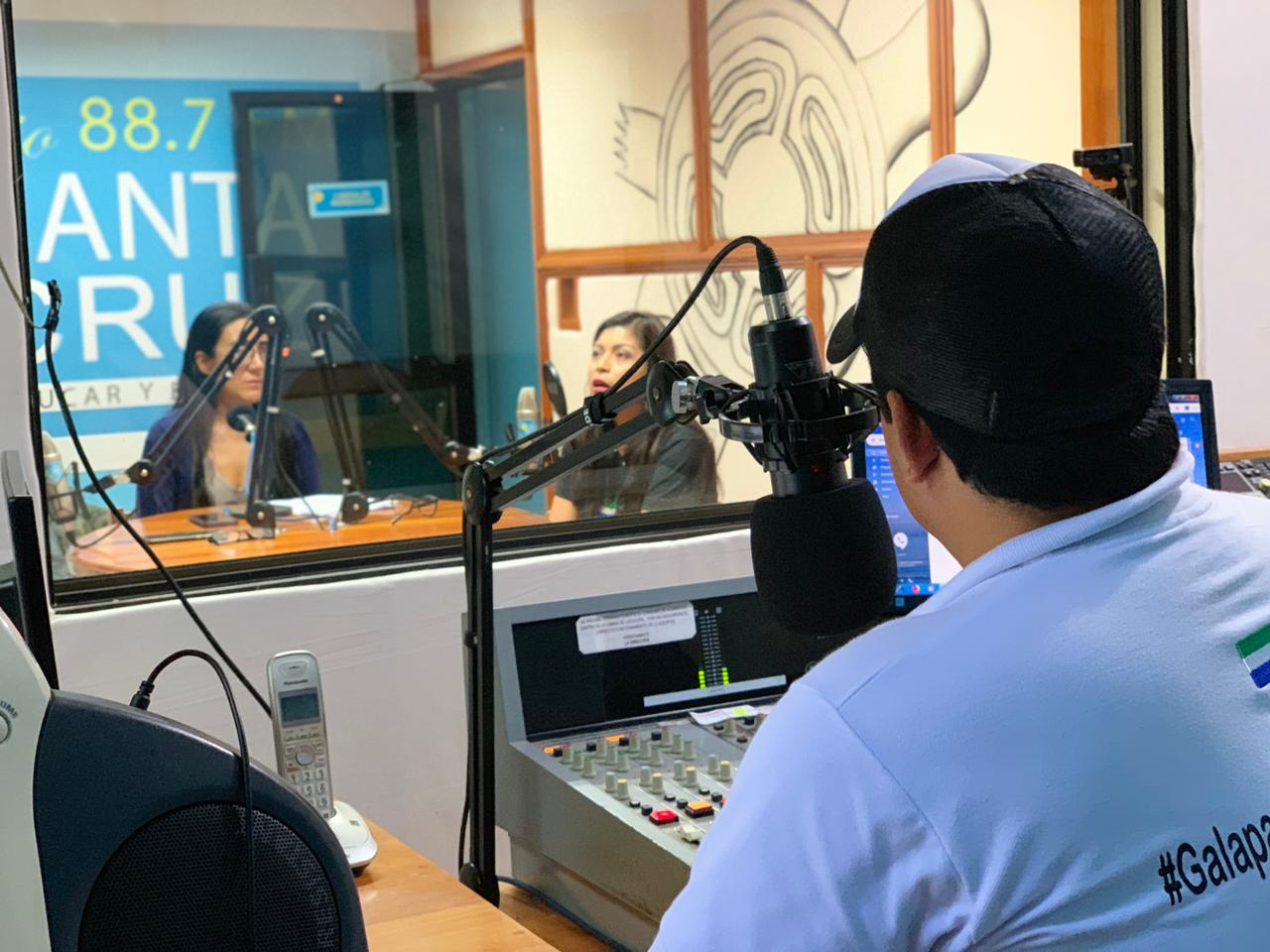 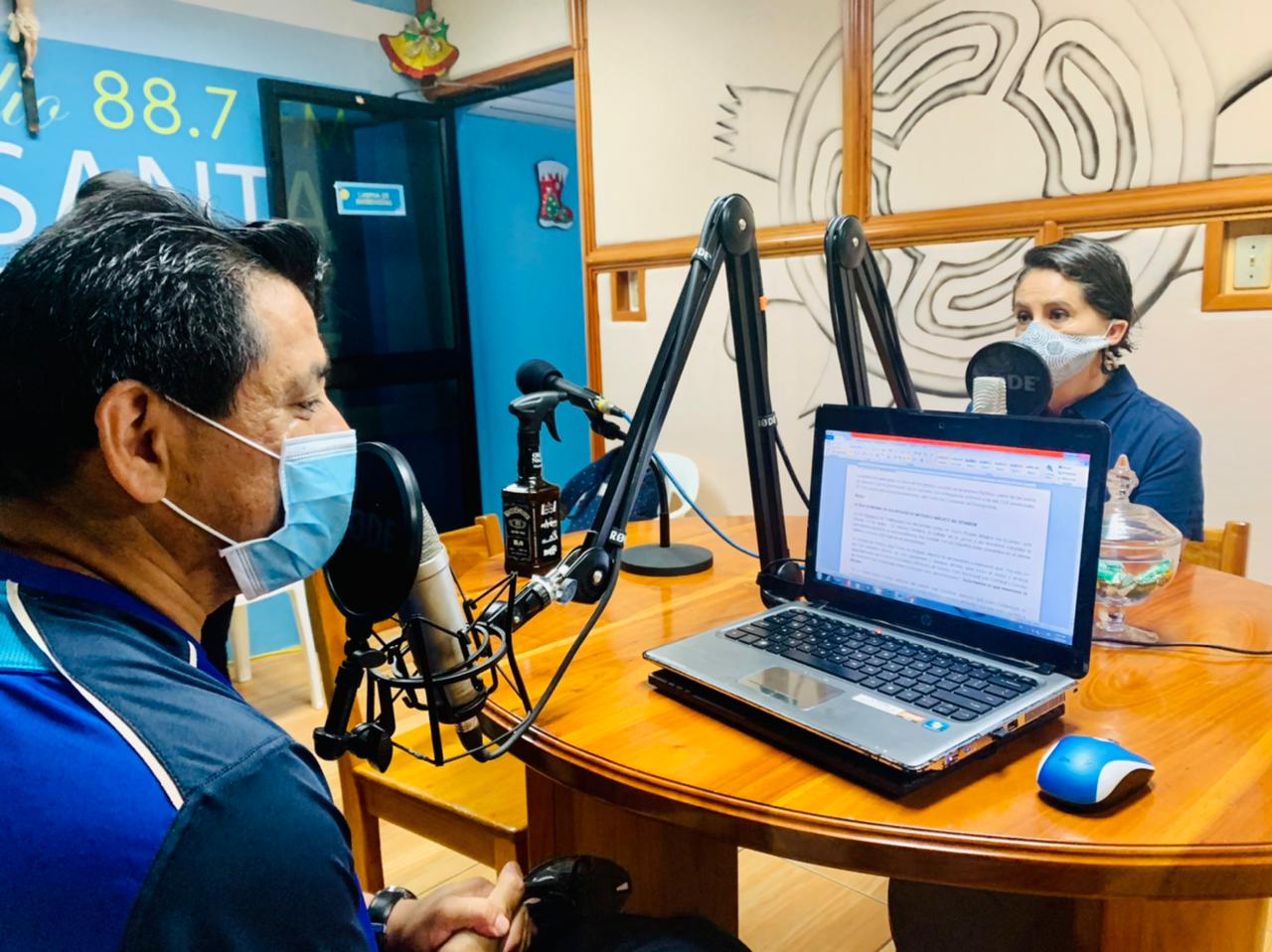 ÁGORA DEMOCRÁTICO CORAPE
FE Y VIDA
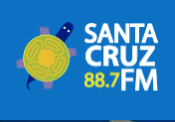 METAS REALIZADAS
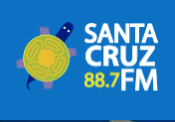 CONCLUSIONES
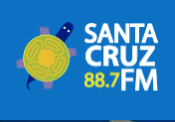 AGRADECIMIENTO
Un  agradecimiento sincero a Dios por estos 47 años de vida Institucional que lleva la radio, a la inspiración de su mentor Mons. Víctor Maldonado; de la misma manera a la sociedad Santa Cruceña por formar parte de este hecho histórico de radio, por sus aportes en las cuñas publicitarias, por referirse a ella en los momentos de difícil situación: humana, familiar, personal; así también a la Orden Franciscana en el Ecuador por habernos permitido ser parte de este momento de trabajo de evangelización y cooperación con el bienestar social.
Es meritorio una vez mas resaltar el aporte del GAD Municipal de Santa Cruz, que nos ha permitido sostenernos de alguna manera hasta la actualidad, nuestra oración y gratitud por el burgomaestre presente y los anteriores como los posteriores. Y desde luego renovar compromisos y lazos de trabajo en conjunto por el bien de la colectividad, hacemos loor porque cada día sigamos construyendo ecos de vida nueva y desde luego mantener no solo el prestigio de la Institución sino sobre todo para que seamos capaces de transmitir la información verás y oportuna. Gracias a todos ustedes por sumarse en la vida comunicacional, gracias por lo realizado hasta el momento, y lo que se pueda hacer mañana. Dios muestre su camino, porque el nuestro ya lo conocemos hasta Hoy. Paz y Bien . Muchas gracias.